Jaroslava Ševčíková, Jitka Plischke, PdF UP Olomouc, 15. 11. 2022
Cesta do budoucnosti(prezentace pro Kulatý stůl na ČMKOS dne 15. 11. 2022,pracovní verze reflektující průběžný stav tvorby zprávy)
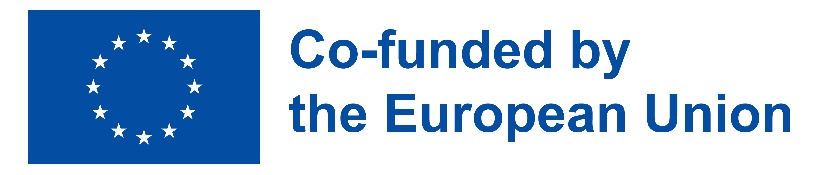 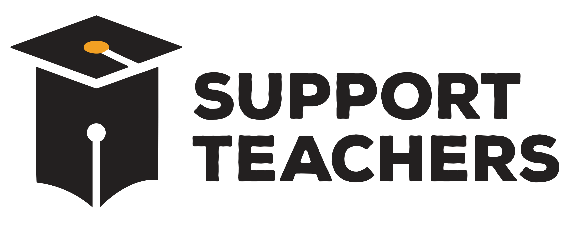 Jaroslava Ševčíková, Jitka Plischke
Jaroslava Ševčíková, Jitka Plischke, PdF UP Olomouc, 15. 11. 2022
Struktura textu
1 Úvodní zamyšlení 
1.1 Začínající učitel: proč je třeba věnovat mu pozornost 
1.2 Pohled teorie a praxe na profesi učitele: rozpor?
Jaroslava Ševčíková, Jitka Plischke, PdF UP Olomouc, 15. 11. 2022
Struktura textu
2 Naléhavé výzvy profese učitelství
2.1 Výzva: Učitelství – profese nebo „jen“ povolání
2.2  Výzva: Kvalita pregraduální přípravy učitelů (a studují studenti pro titul nebo pro profesi?)
2.3  Výzva: Představy začínajících učitelů o náplni práce versus realita
2.4  Výzva: Absolventi učitelských oborů nenastupují do praxe
2.5  Výzva: Neexistence legislativní úpravy podpory pro začínající učitele
2.6  Výzva: Drop-out začínajících učitelů
2.7  Výzva: Prestiž profese a profesionalizace
2.8  Výzva: Společenské postavení učitelů (včetně začínajících) 
2.9  Výzva: Stárnutí učitelské populace
2.10  Výzva: Mediální obraz profese v očích veřejnosti
2.11  Výzva: Škola jako „slouha politiky“ a mediálního obrazu „aktuální politické scény“? 
2. 12  Aktuální výzva: distanční výuka v období pandemie Covid19
2. 13  Další výzva: ukrajinští žáci v českém vzdělávacím systému
2. 14  Co tedy z těchto výzev vyplývá?
Jaroslava Ševčíková, Jitka Plischke, PdF UP Olomouc, 15. 11. 2022
Struktura textu
3  Jak tyto výzvy řešit: Cesty do budoucnosti
3.1  Jaké kroky by měly být v budoucnu realizovány, aby se situace (nejen) ZU změnila? 
3.2  K možnostem formování profesního přesvědčení začínajících učitelů
3.3  Adaptační období pro začínající učitele
3. 4 Navrhované změny v legislativě
Jaroslava Ševčíková, Jitka Plischke, PdF UP Olomouc, 15. 11. 2022
1.1 Začínající učitel: proč je třeba věnovat mu pozornost
Vstup do problematiky – náročnost profesního startu učitelů
Upozornění na skutečnost, že učitelství je profese diskutovaná často, se zaujetím a všemi 


1.2 Pohled teorie a praxe na profesi učitele: rozpor?
Odlišná očekávání/potřeby/zkušenosti učitelů v praxi, žáků a rodičů, akademiků/výzkumníků, široké veřejnosti, představitelů politické scény/legislativců
Jaroslava Ševčíková, Jitka Plischke, PdF UP Olomouc, 15. 11. 2022
Začínající učitel
Nezbytnost jednoznačného a široce akceptovaného vymezení 
Pro potřeby této zprávy učitel s praxí do 5 let
Je třeba dalších kritérií pro vymezení?
Jaroslava Ševčíková, Jitka Plischke, PdF UP Olomouc, 15. 11. 2022
2.1 Výzva: Učitelství – profese nebo „jen“ povolání
Charakteristika profese (Spilková, Štech)
Naplňuje učitelství tyto „požadavky“ na profesi?

2.2  Výzva: Kvalita pregraduální přípravy učitelů (a studují studenti pro titul nebo pro profesi?)
Trvale podrobována kritice
Je problém v koncepci přípravy nebo v realizaci této koncepce?
Podíl obor X ped-psych blok, praxe (délka, podoba)
„Náplň práce“ VŠ pedagogů 
Plány absolventů učitel. oborů do budoucna (učitelství jako jasná volba nebo plán B)
Jaroslava Ševčíková, Jitka Plischke, PdF UP Olomouc, 15. 11. 2022
2.3  Výzva: Představy začínajících učitelů o náplni práce versus realita
Mnohost činností – ale připravováni jsou především na činnost vyučovací (administrativa, dozory, projekty, péče o pomůcky)
„přetěžování“ ZU (nemají rodinu a jsou ještě mladí X potřeba podpory)
(ne)aprobovanost úvazku

2.4  Výzva: Absolventi učitelských oborů nenastupují do praxe
dle Hanušová et al. (2017) až 70 %
Kdo jsou? Kde jsou? Byli takto rozhodnuti už při nástupu ke studiu? Je možno jejich rozhodnutí ovlivnit? Kdy? Jak? Kým?
Jaroslava Ševčíková, Jitka Plischke, PdF UP Olomouc, 15. 11. 2022
2.5  Výzva: Neexistence legislativní úpravy podpory pro začínající učitele
Zákon o pedag. pracovnících a jeho novela
Podpora pro ZU – kdo to tedy přesně je?
Na to pak navázat systém podpory (personální, materiální, organizační)
Vize karierního růstu

2.6  Výzva: Drop-out začínajících učitelů
movers, leavers, (stayers)
Komplex důvodů (máme právo je zjišťovat, abychom se mohli poučit?)
Jaroslava Ševčíková, Jitka Plischke, PdF UP Olomouc, 15. 11. 2022
2.7  Výzva: Prestiž profese a profesionalizace
Novela zákona o pedag. prac. 
Opět diskuse o profesi učitele…… (oborová znalost X učitelská dovednost – příprava v rámci ped-psych modulu)
Profesní standardy, etický kodex, kariérní řád
DVPP, CŽV – a jeho realizovatelnost
Prestiž profese

2.8  Výzva: Společenské postavení učitelů (včetně začínajících) 
Platové podmínky (ve vztahu k průměrné mzdě, k VŠ profesím)
Možnosti výši platu ovlivnit aktivitou/kvalitou práce jednotlivce
Atraktivita profese, společenské uznání učitelů a jejich práce („názory diváka Nováka“)
Jaroslava Ševčíková, Jitka Plischke, PdF UP Olomouc, 15. 11. 2022
2.9  Výzva: Stárnutí učitelské populace
Průměrný věk učitele v ČR
Nástup do profese, odsouvání nástupu
Odchod do důchodu, odsouvání odchodu
Generační obměna v profesi
Jaroslava Ševčíková, Jitka Plischke, PdF UP Olomouc, 15. 11. 2022
2.10  Výzva: Mediální obraz profese v očích veřejnosti
Celkově problematický, obecně soustředění se na negativní jevy (neustálé žádosti o zvyšování platů, pracovní doba učitele, prázdniny, nicnedělání v době pandemie, ublížení žákovi, celková úroveň českého školství, výsledky žáků v mezinárodních šetřeních, neochota školy/učitele věnovat se žákům individuálně a rozvíjet je)
                      X
Fyzické/verbální útoky na učitele, dehonestace učitelského povolání médii
Vliv politiků, jejich priorit
Interpretace školské reformy
Interpretace inkluze
Učitel by měl být zachránce všehomíra, ale nedělá to! ;-(
Jaroslava Ševčíková, Jitka Plischke, PdF UP Olomouc, 15. 11. 2022
2.11  Výzva: Škola jako „slouha politiky“ a mediálního obrazu „aktuální politické scény“
Prioritu pro školství deklarují všichni, ale potom…
Postrádáme Národní program vzdělávání? Dokážou jej zastoupit Strategie?
Snaha inovovat po velmi krátké diskusi s praxí/pilotním ověřování
Zavedení „něčeho“, co je vnímáno jako potřebné, bez přípravy učitelů a metodických materiálů pro výuku 

2. 12  Aktuální výzva: distanční výuka v období pandemie Covid19
Realizace distanční výuky ve velmi různé kvalitě (náročné pro ZU)
Vybavení učitelů ICT
Jak zúročit získané zkušenosti?
Jaroslava Ševčíková, Jitka Plischke, PdF UP Olomouc, 15. 11. 2022
2. 13  Další výzva: ukrajinští žáci v českém vzdělávacím systému
Připravenost škol, učitelů, asistentů pedagoga
Vybavenost materiálními didaktickými prostředky
Zobecněná dosavadní zkušenost se vzděláváním žáků s odlišným mateřským jazykem
Udržitelnost systému

2. 14  Co tedy z těchto výzev vyplývá?
???
Jaroslava Ševčíková, Jitka Plischke, PdF UP Olomouc, 15. 11. 2022
3  Jak tyto výzvy řešit: Cesty do budoucnosti3.1  Jaké kroky by měly být v budoucnu realizovány, aby se situace (nejen) ZU změnila?
Status profese, hrdost na profesi
Finanční ohodnocení
Je to profese, kde lze „udělat kariéru“ na základě dobře čitelných pravidel
Pevná pozice nezávislé profesní organizace (komory)
Jaroslava Ševčíková, Jitka Plischke, PdF UP Olomouc, 15. 11. 2022
3.2  K možnostem formování profesního přesvědčení začínajících učitelů
Provázanost profesního přesvědčení a spokojenosti v profesi
Provázanost profesního přesvědčení a odhodlání řešit problémové situace
Formování profesního přesvědčení jako cesty k profesi, ovlivnění tohoto formování během přípravy na profesi i v jejím počátku – s tímto faktorem usilovně pracovat
Jaroslava Ševčíková, Jitka Plischke, PdF UP Olomouc, 15. 11. 2022
3.3  Adaptační období pro začínající učitele
Jeho délka?
Jeho náplň (hospitace ve výuce zkušených učitelů, stínování, výuka s doprovodem, mentoring)
Snížená přímá vyučovací povinnost s možností věnovat čas kvalitní přípravě
Ukončení VŠ vzdělání až po adaptačním období?

3. 4 Navrhované změny v legislativě
Jednoznačné stanovení kvalifikačních požadavků učitelské profese
Jednoznačné vymezení začínajícího učitele
Jednoznačné definování uvádějícího učitele (předpoklady, pracovní činnosti)
Povinnost DVPP
Jaroslava Ševčíková, Jitka Plischke, PdF UP Olomouc, 15. 11. 2022
Děkujeme za pozornost!
jaroslava.sevcikova01@upol.cz
jitka.plischke@upol.cz
autor prezentace, datum prezentace, univerzitní oddělení, fakulta, adresa
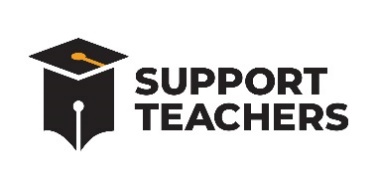 Projekt vznikl v rámci programu Erasmus+ KA220-SCH – Partnerská spolupráce na školním vzdělávacím projektu „Rozvoj systému podpory pro začínající učitele“ (Podpora učitelů), projekt č. 2021-1-LV01-KA220-SCH-000024284.
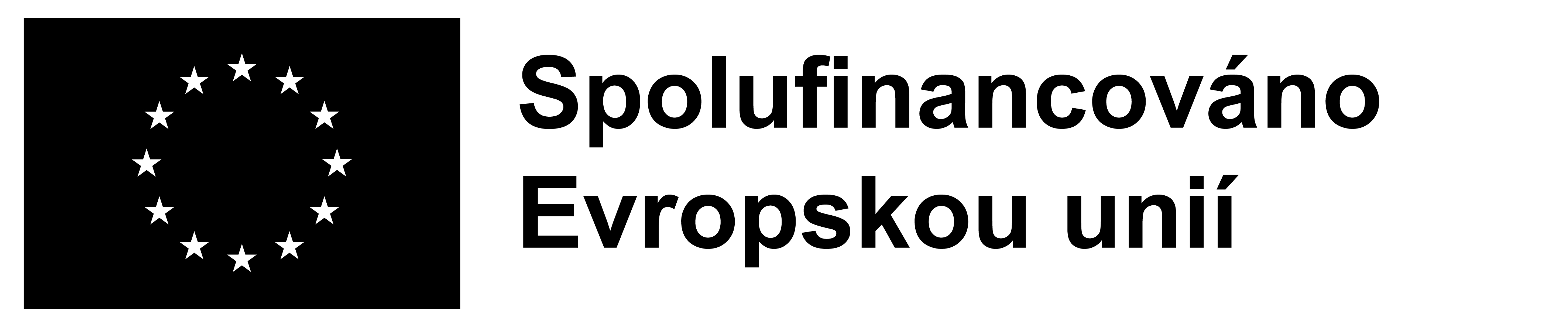 Financováno Evropskou unií. Názory vyjádřené jsou názory autora a neodráží nutně oficiální stanovisko Evropské unie či Evropské výkonné agentury pro vzdělávání a kulturu (EACEA).  Evropská unie ani EACEA za vyjádřené názory nenese odpovědnost.
autor prezentace, datum prezentace, univerzitní oddělení, fakulta, adresa